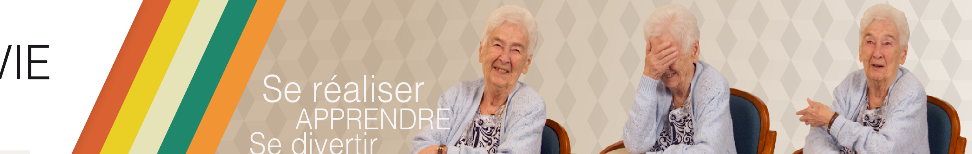 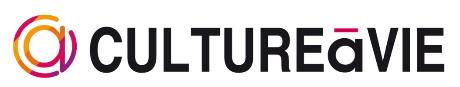 Un outil pour offrir
des centaines de contenus culturels, de loisirs et d’actualité
aux personnes âgées vivant en établissement
7 900
Contenus
téléchargés par mois
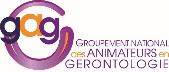 Les animateurs suisses et français s’associent pour créer la plus importante banque de contenus culturels et de loisirs pour les aînés vivant en établissements médicaux-sociaux.
Exemples de contenus CULTUREàVIE à télécharger
À imprimer, à projeter, à écouter, à mettre en place…
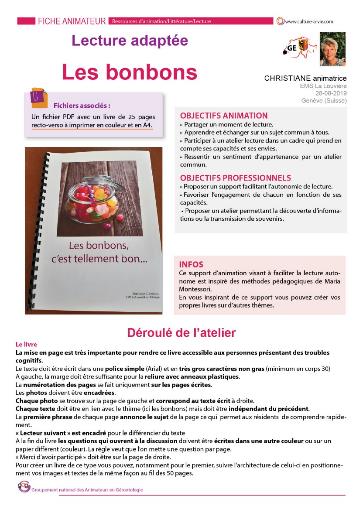 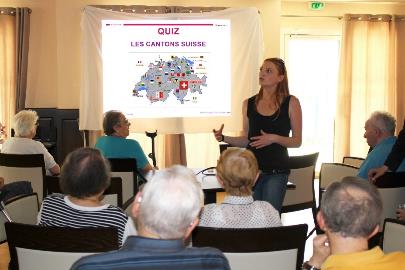 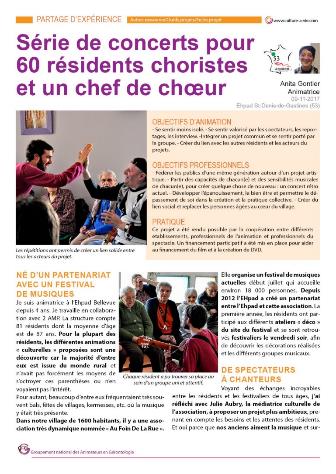 Exemples de partages d’expériences
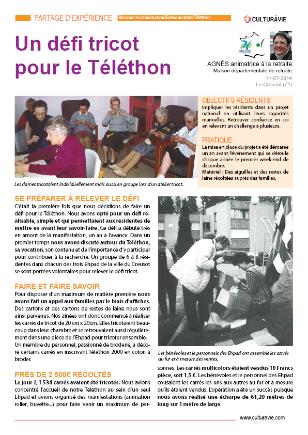 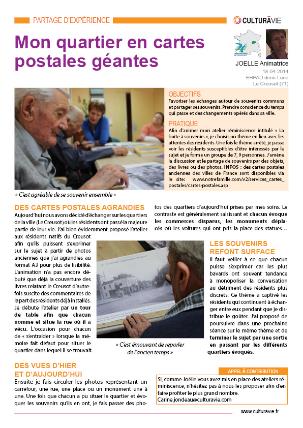 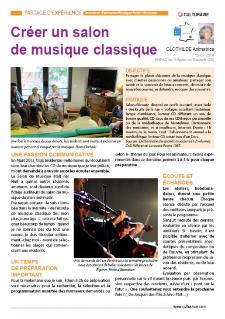 Partager ses bonnes idées et ses expériences
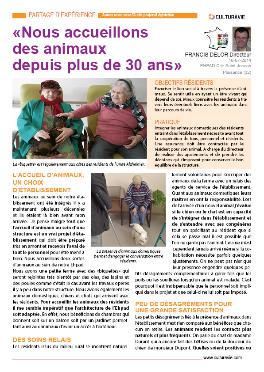 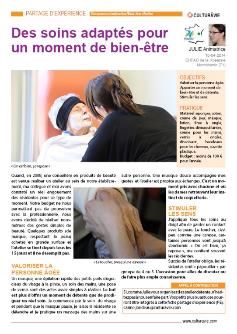 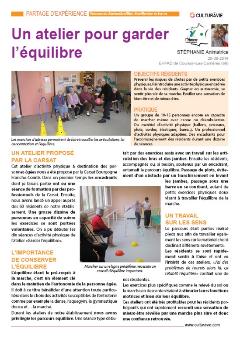 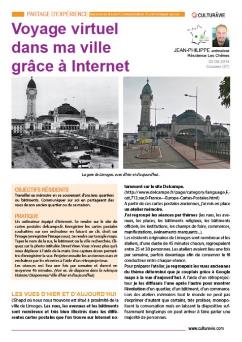 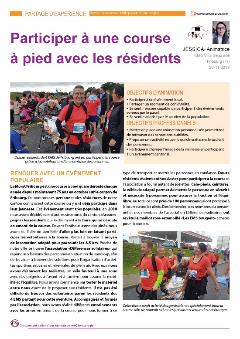 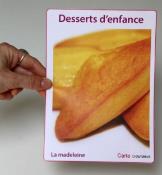 Exemples de supports d’animation
Partager ses supports pour varier les propositions
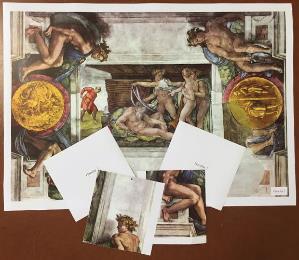 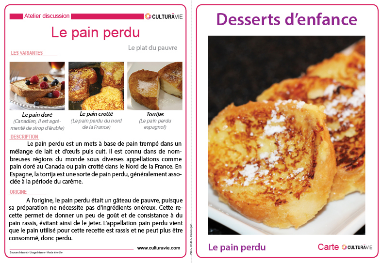 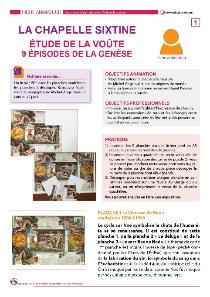 CULTUREàVIE : rubrique Art étude de la voûte de la chapelle Sixtine
CULTUREàVIE : rubrique cuisine :
cartes discussion sur les desserts d’enfance
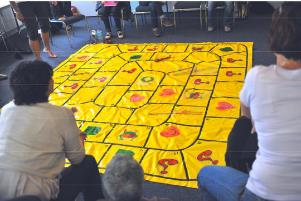 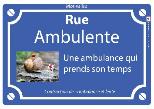 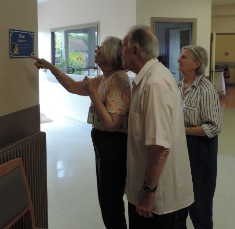 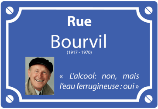 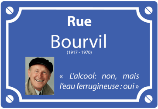 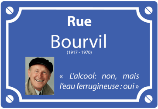 CULTUREàVIE : rubrique jeux mémoire : plaques de rue pour couloirs d’établissement de retraite (thèmes : humoristes, mots-valises, proverbes, blagues, etc…
CULTUREàVIE : rubrique jeu : construire un jeu plateau géant
Exemple d’un thème : 
voyage virtuel au Vietnam (diaporama-sons)
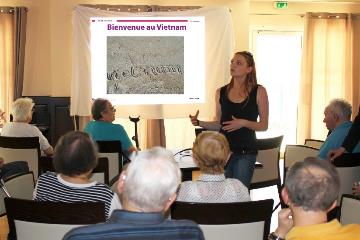 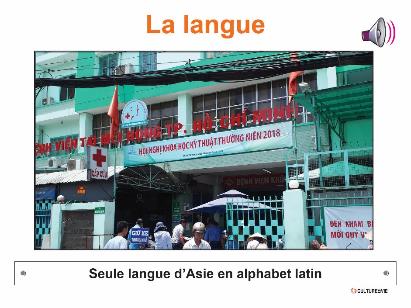 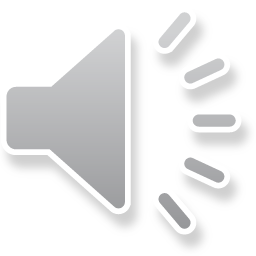 Tester
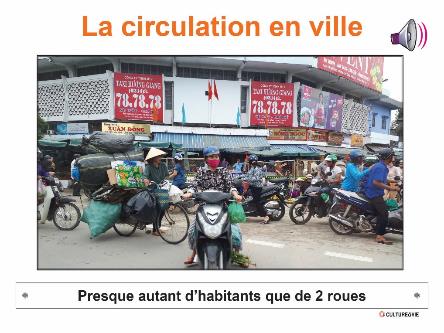 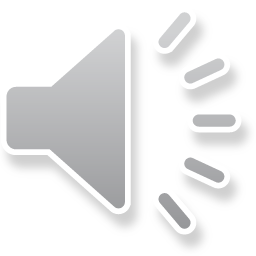 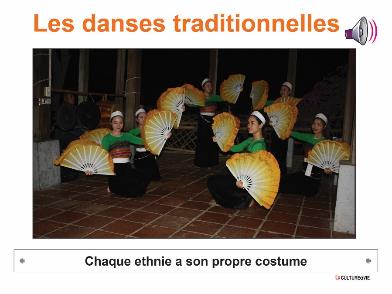 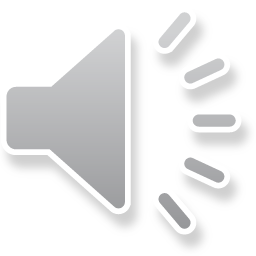 Tester
Tester
Exemples d’une fiche animateur : elle accompagne chaque support
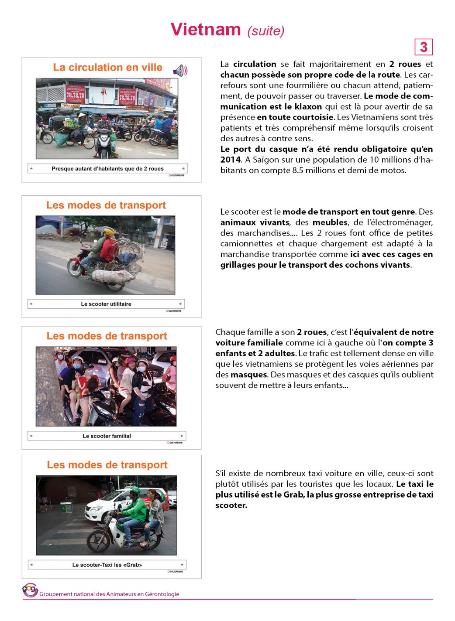 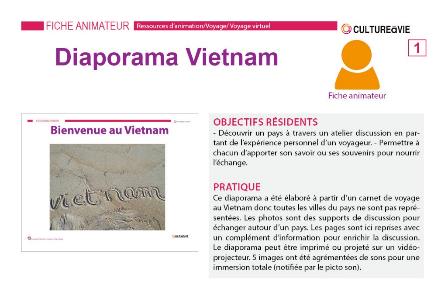 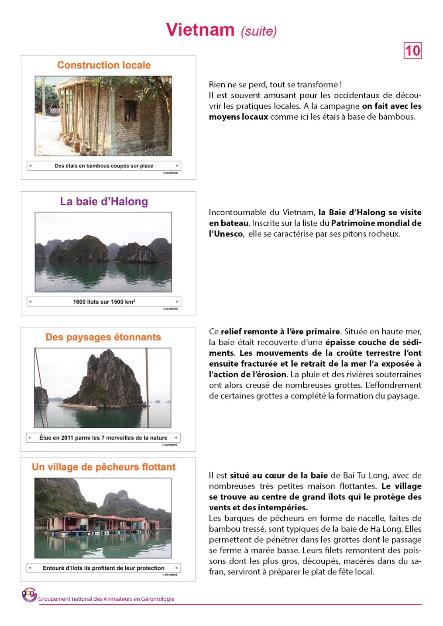 Une identification qui met en avant le partenaire financier
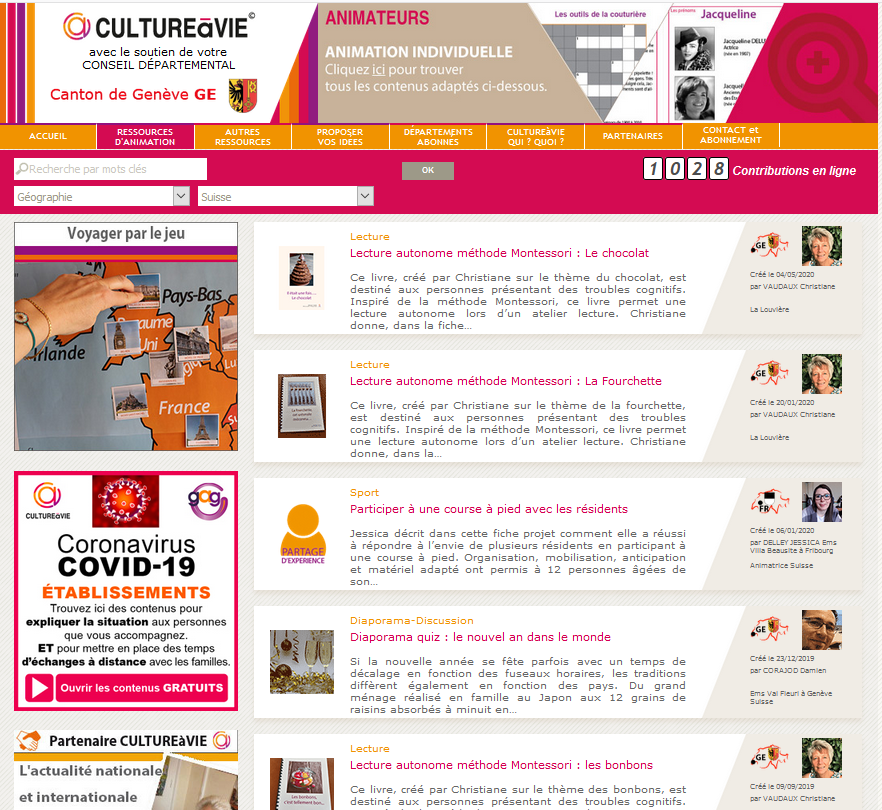 Avec le soutien de Heviva

Pour le Canton de Vaud
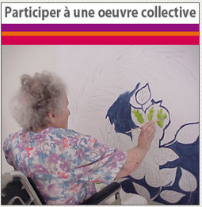 Accès et tarifs
L’abonnement faîtière annuel permet à toutes les structures qui travaillent avec les aînés du territoire, de s’inscrire gratuitement à la plateforme CULTUREàVIE et de télécharger les contenus proposés (plus de 1000 contenus  en ligne et 3 nouveaux chaque semaine).
Chaque année ou sur demande, un bilan statistique vous sera communiqué (nombre d’établissements inscrits sur votre canton et le nombre de supports téléchargés). Un questionnaire à destination des utilisateurs de votre territoire sera effectué la première année puis tous les 3 ans. Ces éléments vous permettront d’étudier le renouvellement de votre abonnement chaque année.
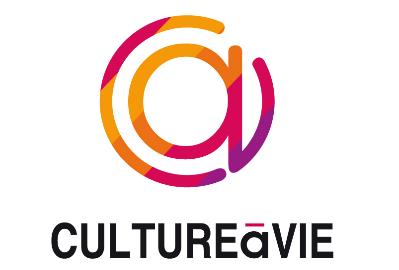 De l’ambition culturelle pour les personnes âgées
www.culture-a-vie.com
Informations : (0033) 385 78 79 16 – carine.jondeau@culture-a-vie.com